Figure 2. Grand-averaged ERPs at 4 midline electrodes for intrusion errors, incongruent correct trials, and congruent ...
Cereb Cortex, Volume 18, Issue 5, May 2008, Pages 1112–1124, https://doi.org/10.1093/cercor/bhm142
The content of this slide may be subject to copyright: please see the slide notes for details.
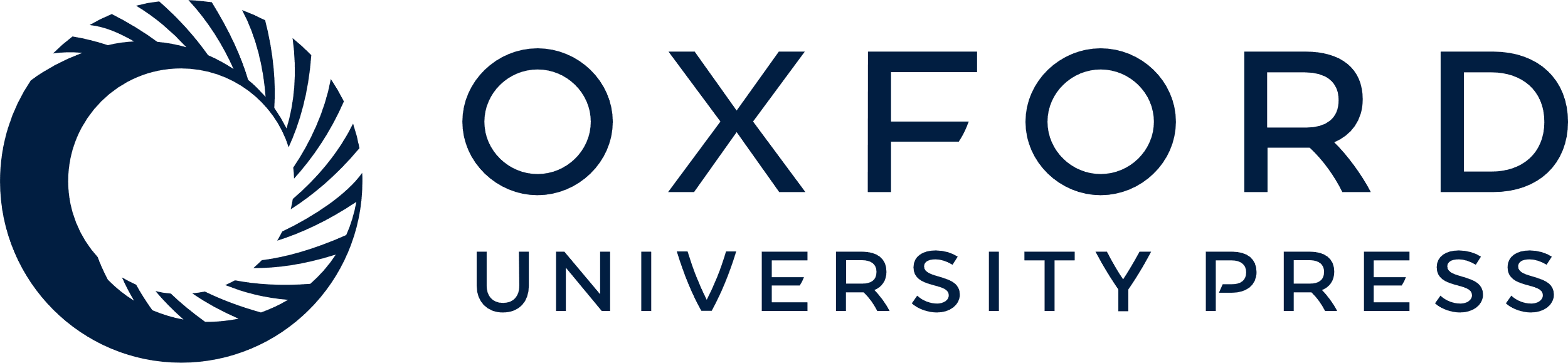 [Speaker Notes: Figure 2. Grand-averaged ERPs at 4 midline electrodes for intrusion errors, incongruent correct trials, and congruent correct trials demonstrating the time course of the ERN (open arrow), Pe (filled arrow), and frontal slow wave (gray arrow). The tall bar reflects the response and the short bars reflect 500-ms increments. The SS marks the onset of the next stimulus in the short RSI condition, and the SL marks the onset of the next stimulus in the long RSI condition.


Unless provided in the caption above, the following copyright applies to the content of this slide: © The Author 2007. Published by Oxford University Press. All rights reserved. For permissions, please e-mail: journals.permissions@oxfordjournals.org]